A CPM-GOMS approach for decomposing lane changes on a two-lane highway
David Käthner, Alina Andree, Uwe Drewitz, Klas Ihme
Background
Method
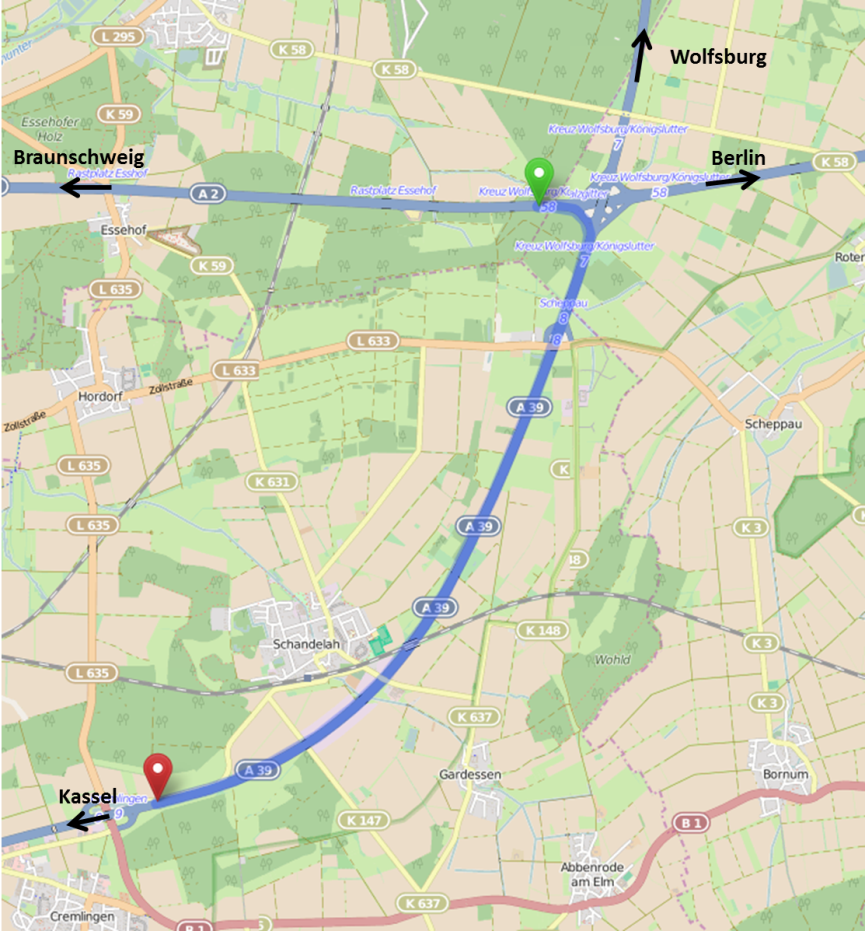 3 subjects (1 female, 22-33 yrs)
recording of video and car data 
annotation of 3 lane changes
Optimal design of driver assistance requires a detailed understanding of the driving task and driver cognition. 
We used CPM-GOMS (John & Gray, 1995) to study both. Its advantages:
structured description of perception, motoric actions and cognition
explicit consideration of the time course of driving manoeuvres
connection of driver behaviour and driving task
grounded in empirical data
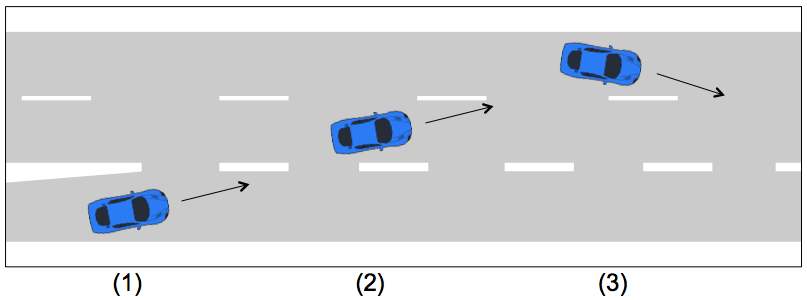 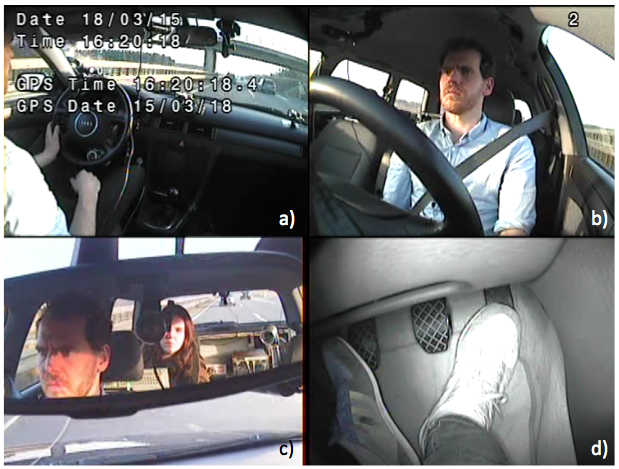 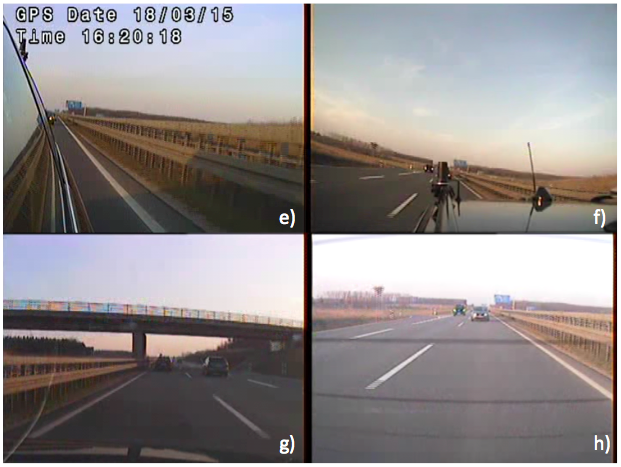 Results
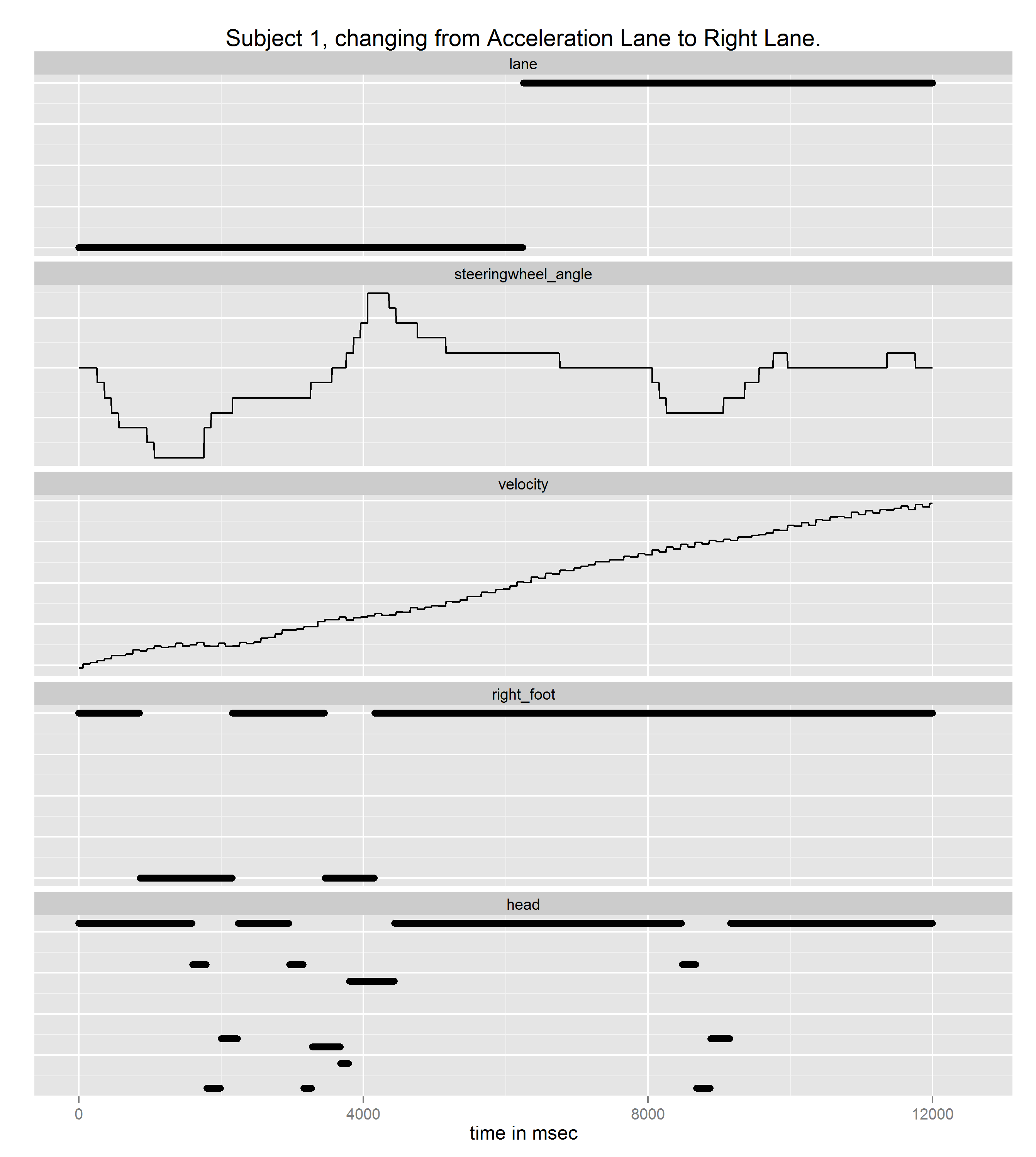 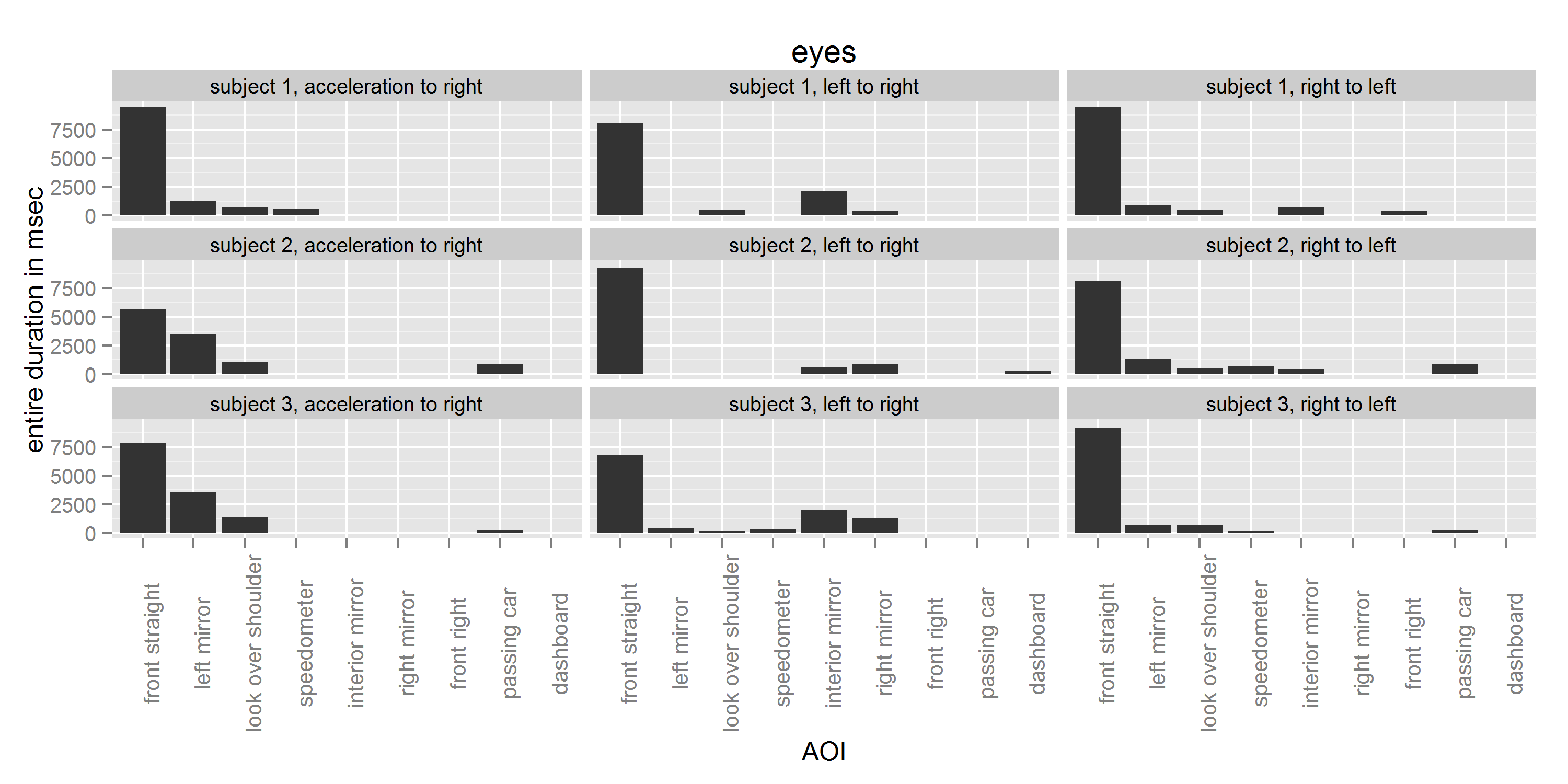 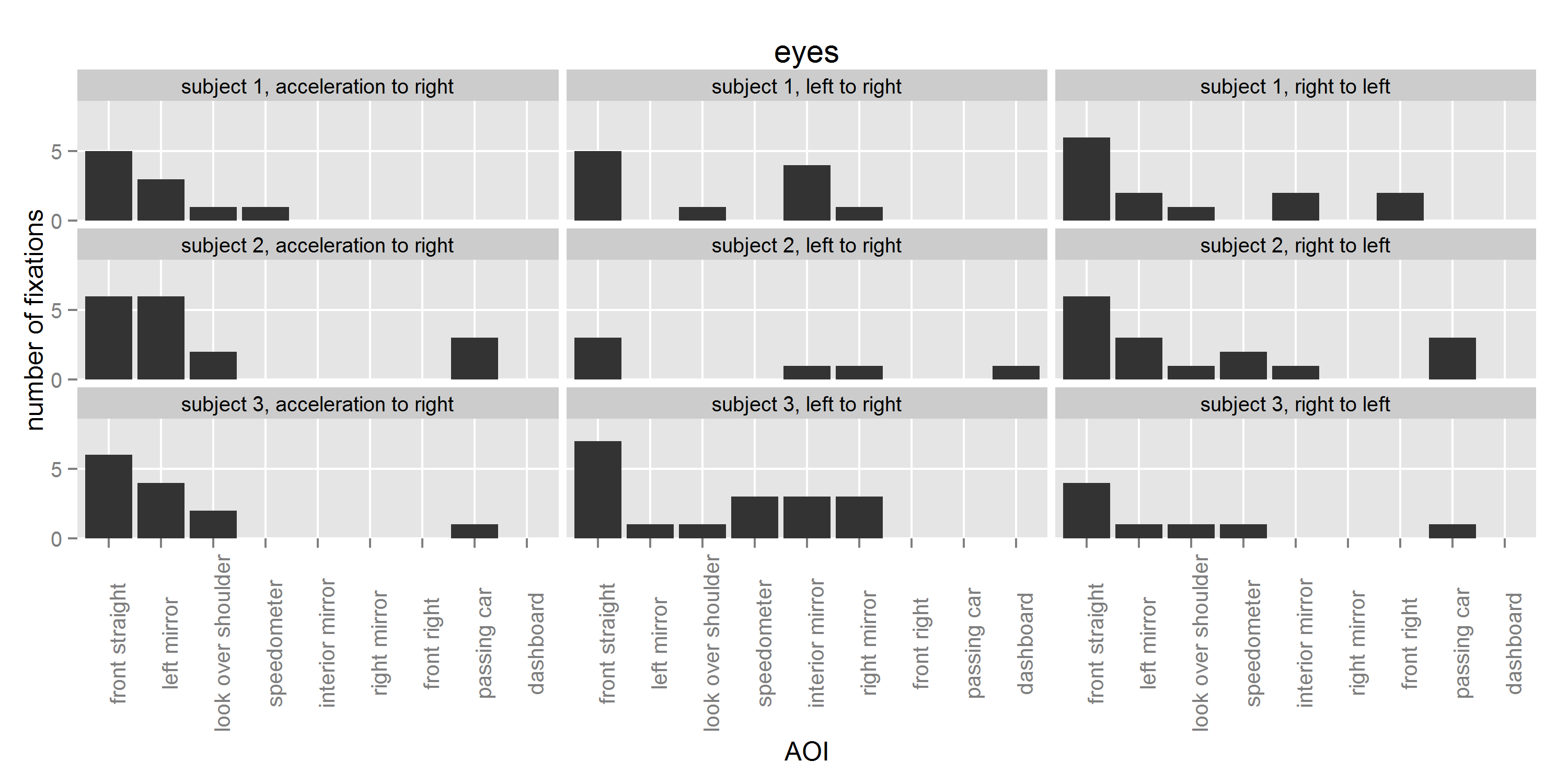 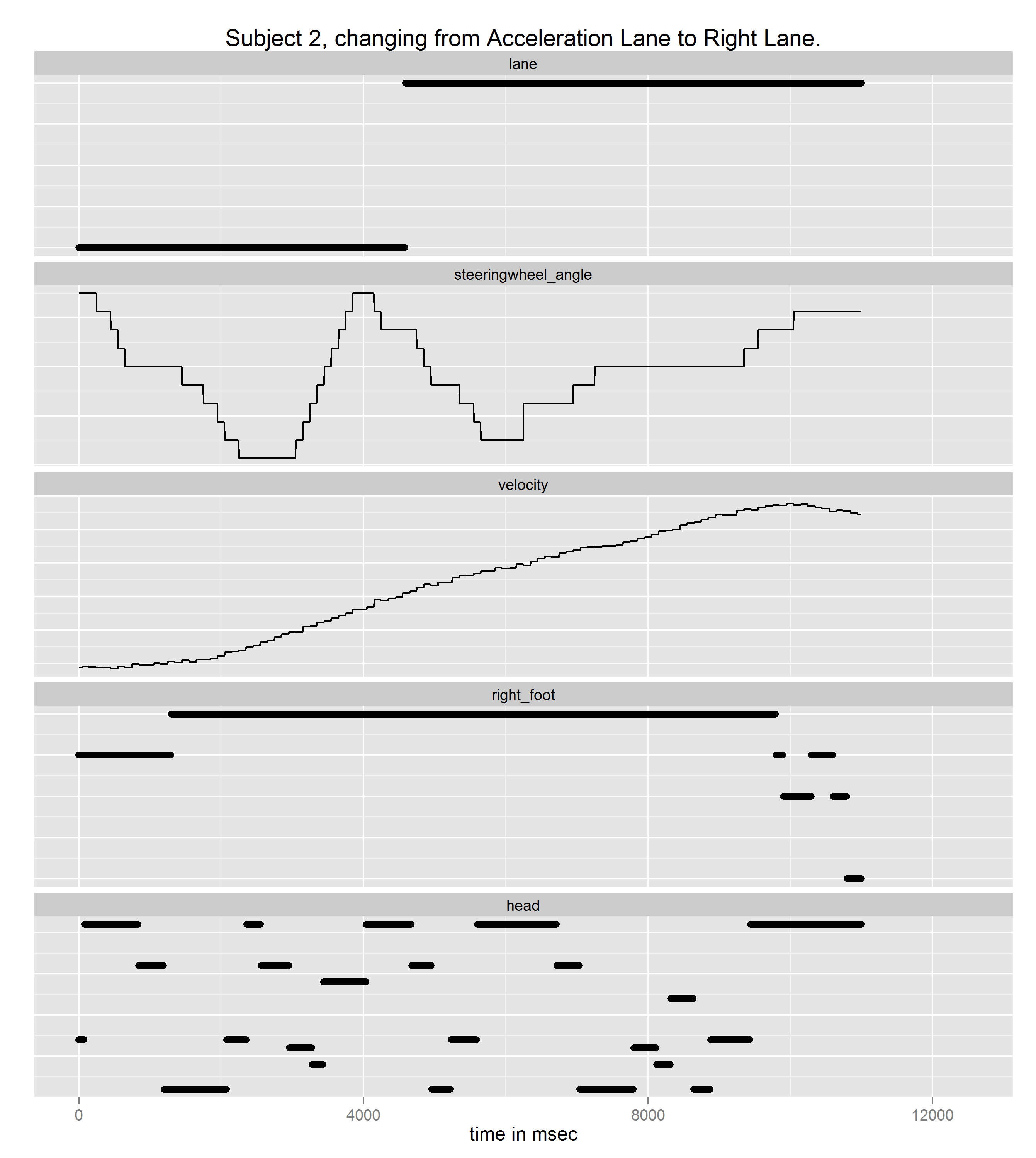 Preliminary Conclusion
CPM-GOMS well suited for modelling the driving task:
parallelism built-in
different data sources easy to handle
great data representation
usable results at every step